السلام عليكم ورحمة الله وبركاته 
أهلا وسهلا بكم طالباتي العزيزات  
الأستاذة : خلود العتيبي
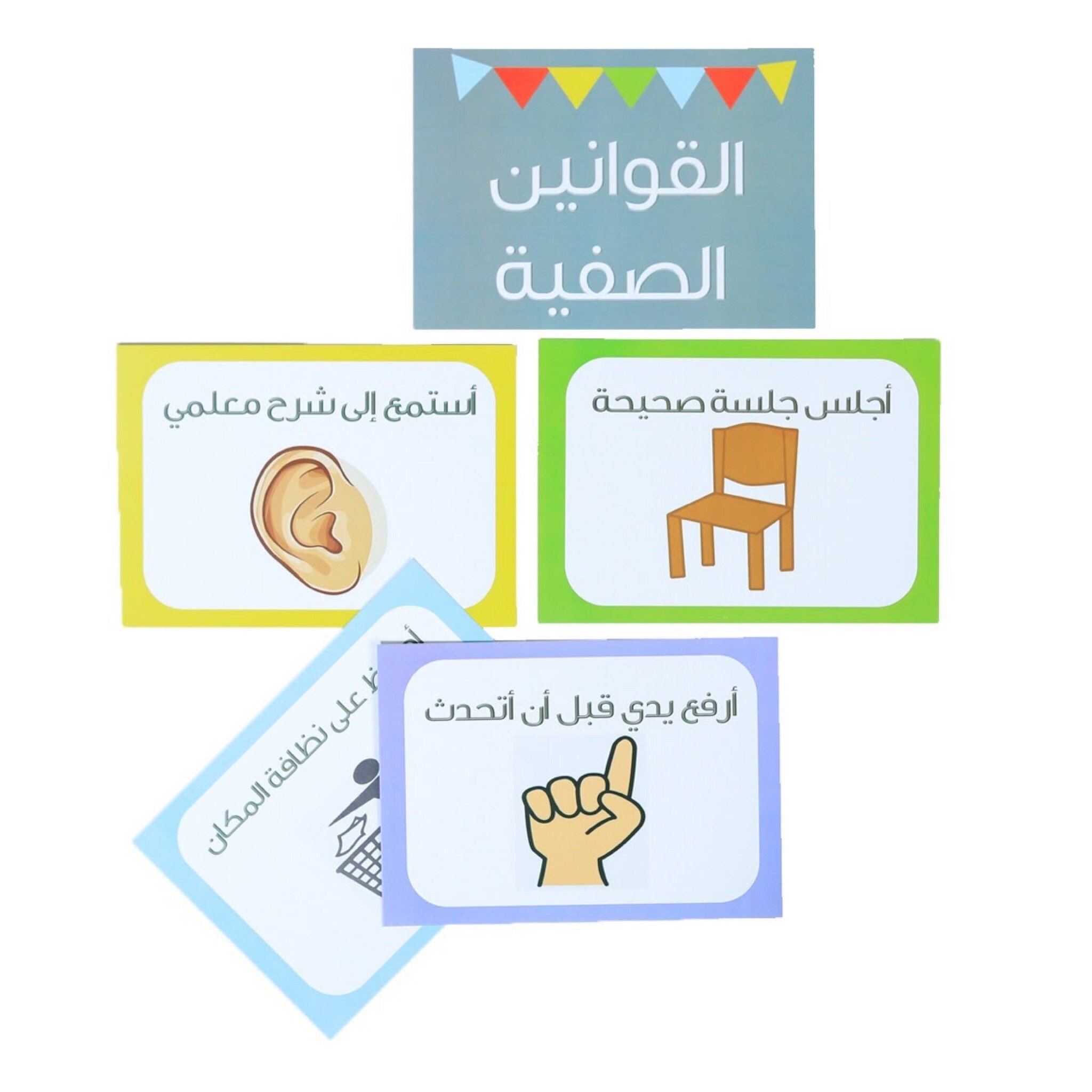 موضوع الدرس :  مراجعة
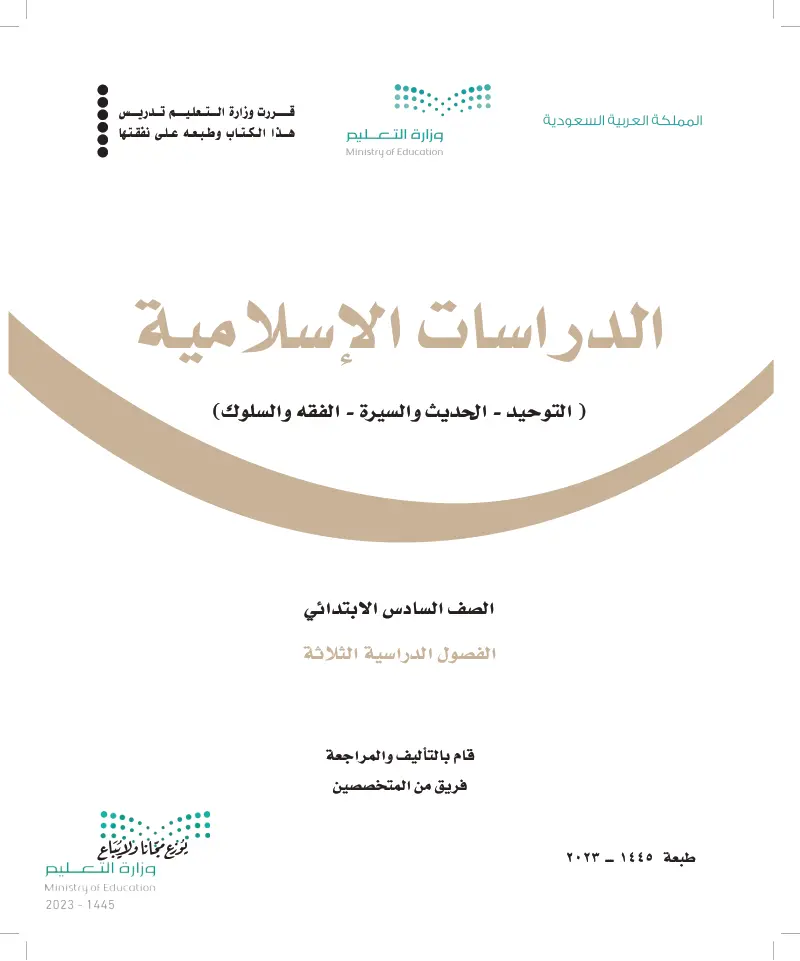 من خلال إستراتيجية إصابة الهدف صوبي الإجابة الصحيــحة ؟
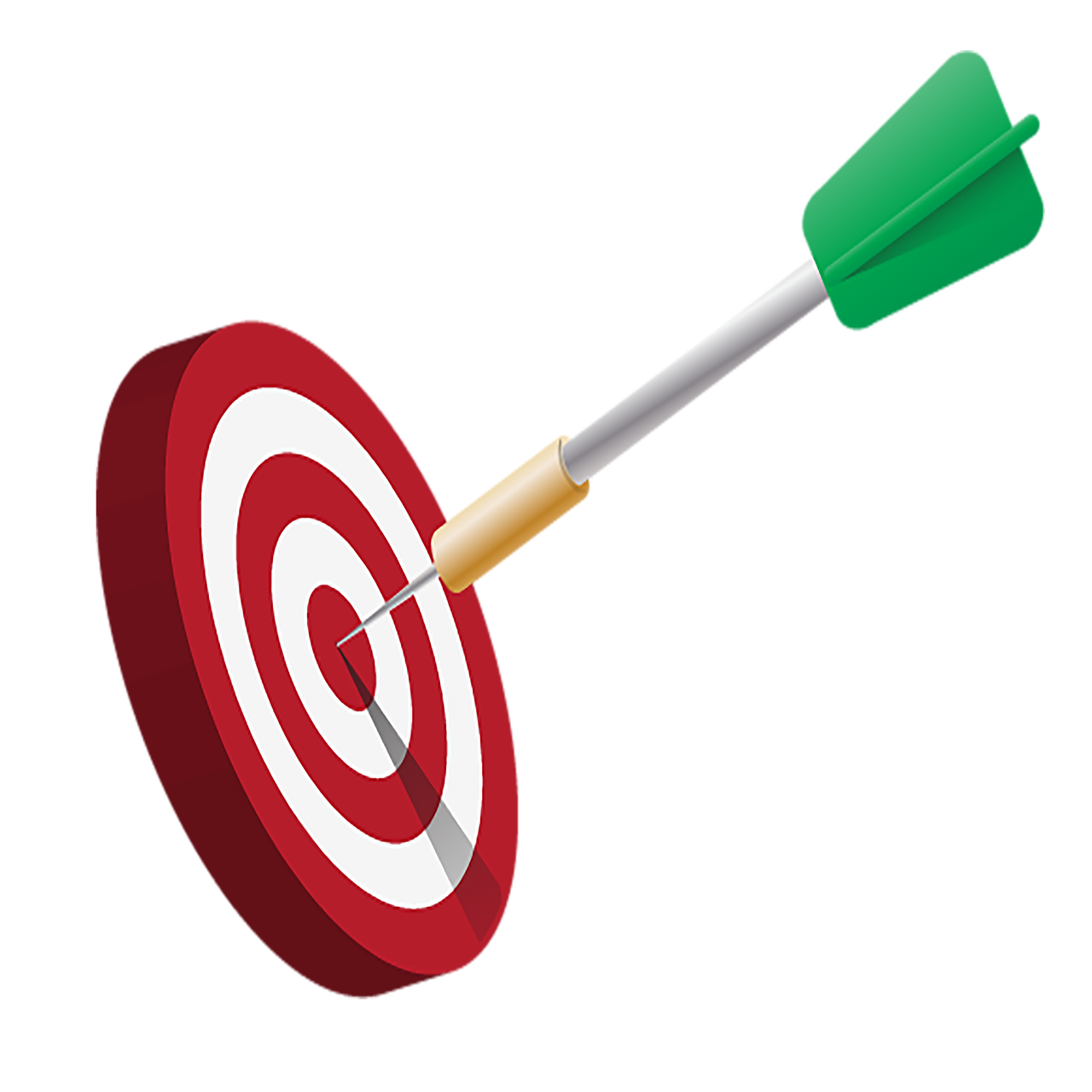 اعتقاد بالقلب وقول باللسان وعمل بالجوارح يزيد بالطاعة وينقص بالمعصية هو .
1/ الإيمان
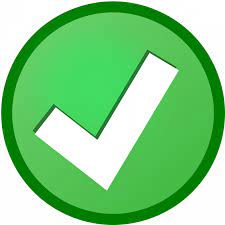 2/  الإحسان
3/ الإسلام
عدد أركان الإيمان .
1/  ستة
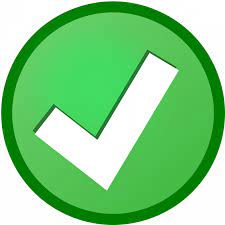 2/  تسعة
3/  سبعة
من أركان الإيمان
1/  إيتاء الزكاة
2/  صوم رمضان
3/  الإيمان بلملائكة
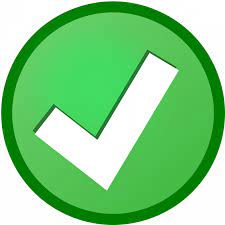 من أنكر ركنا من أركان الإيمان فإنه .
1/  لايخرج من ملة الإسلام
2/  خارج من ملة الإسلام
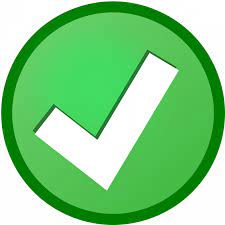 3/ أرتكب ذنبا من الصغائر
قوله تعالى (اللَّهُ وَلِيُّ الَّذِينَ آمَنُوا ) دليل على .
1/  حفظ الله للمؤمنين
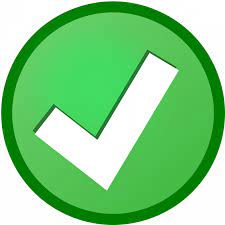 2/  محبة الله للمؤمنين
3/  نصرة الله للمؤمنين
إماطة الأذى عن الطريق من .
1/ شعب اللسان
2/  شعب القلب
3/ شعب الجوارح
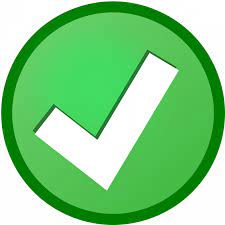 من أمثلة شعب الإيمان القلبية
1/  إماطة الأذى عن الطريق
2/  محبة الله
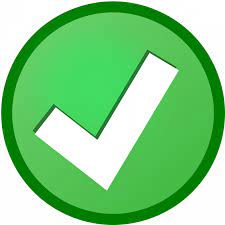 3/  قراءة القرآن
شعب الإيمان تكون في .
1/  القلب واللسان
2/  الجوارح واللسان
3/  القلب واللسان والجوارح
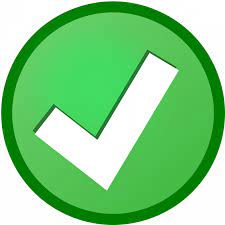 تلاوة القرآن الكريم من شعب .
1/  اللسان
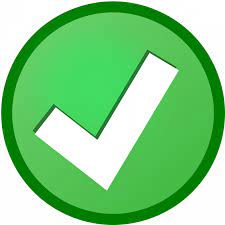 2/  القلب
3/ الجوارح
عدد شعب الإيمان
1/  أربعة
2/  ستة
3/  ثلاثة
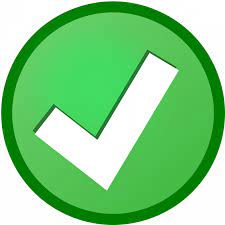 الشرك الأكبر من
1/ منقصات الإيمان
2/  نواقض الإيمان
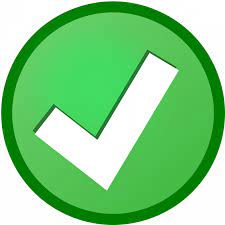 3/  المكروهات التي لاتحبط العمل
اعتقادات وأقوال وأعمال تبطل الإيمان وتخرج من الإسلام .
1/  البدع
2/  نواقض الإيمان
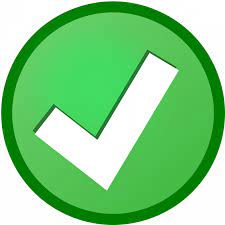 3/  منقصات الإيمان
الفرق بين نواقض الإيمان ونواقص الإيمان هي .
1/  نواقض الإيمان لاتخرج من الملة ومنقصات الإيمان تخرج من الملة
2/    نواقض الإيمان تنقص الإيمان ومنقصات الإيمان تبطل الإيمان
3/ نواقض الإيمان تبطل الإيمان وتخرج من الملة ومنقصات الإيمان تنقص الإيمان ولاتخرج من الملة
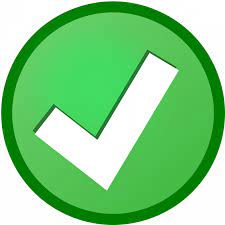 جعل شريك مع الله في ربوبيته وألوهيته وأسمائه وصفاته هو تعريف .
1/  الشرك
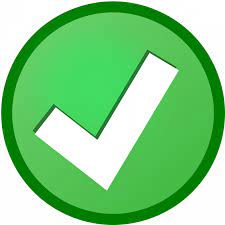 2/  الشرك في الربوبية
3/ الشرك في الألوهية
من قال أن سمع الله كسمع البشر فقد وقع في .
1/  شرك الربوبية
2/  شرك الأسماء والصفات
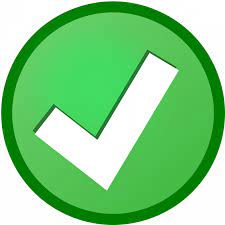 3/  شرك الألوهية
السجود لغير الله من أنواع شرك
1/ الألوهية
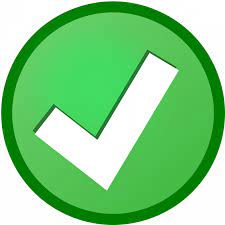 2/  الربوبية
3/  الأسماء والصفات
الآية الدالة على أن الله يغفر للمشرك إذا تاب قبل موته هي قوله تعالى:
1/      ( قُل لِّلَّذِينَ كَفَرُوا إِن يَنتَهُوا يُغْفَرْ لَهُم مَّا قَدْ سَلَفَ )
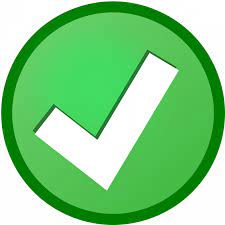 2/      (وَلَوْ أَشْرَكُوا لَحَبِطَ عَنْهُم مَّا كَانُوا يَعْمَلُونَ )
3/  ( إِنَّ اللَّهَ لَا يَغْفِرُ أَن يُشْرَكَ بِهِ وَيَغْفِرُ مَا دُونَ ذَٰلِكَ لِمَن يَشَاءُ ۚ )
صرف نوع من أنواع العبادة لغير الله هو
1/   الشرك
2/ الشرك الأصغر
3/  الشرك الأكبر
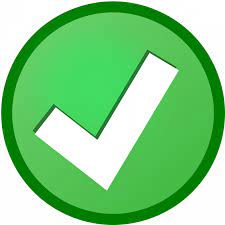 من الأمثلة الدالة على الشرك الأصغر
1/   قول ماشاء الله وشئت
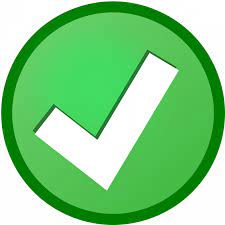 2/  الذبح لغير الله
3/  دعاء غير الله فيما لايقدر عليه إلا الله
حكم الشرك الأكبر
1/   محرم
2/  مخرج من دين الإسلام وصاحبه خالد في النار
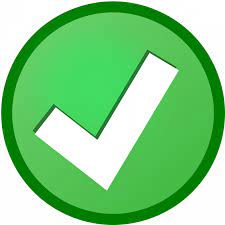 3/  لايخرج من دين الإسلام
من الأمثلة الدالة على الشرك الأكبر
1/   الرياء
2/  الحلف بغير الله كقول والكعبة
3/  اعتقاد أحدا من البشر يعلم الغيب مع الله
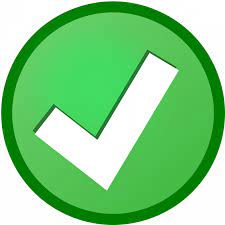 من مظاهر الشرك التي انتشرت حديثا
1/   السحر والكهانة
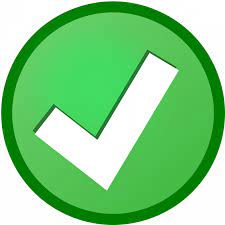 2/  تعظيم الأشجار
3/  تعظيم الكواكب
يدل قوله تعالى (و َيَعْبُدُونَ مِن دُونِ اللَّهِ مَا لَا يَضُرُّهُمْ وَلَا يَنفَعُهُمْ وَيَقُولُونَ هَٰؤُلَاءِ شُفَعَاؤُنَا عِندَ اللَّهِ ) إن سبب عبادة المشركين غير الله هو طلب .
1/   الرزق
2/  الشفاعة
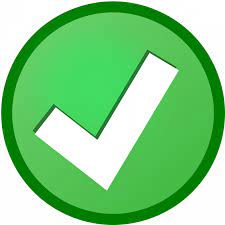 3/  الولد
يدل وصف النبي عليه الصلاة والسلام أنه كان يجلس مع أصحابه فيجئ الغريب فلا يدري أيهم رسول الله حتى يسأل على .
1/   كرمه
2/ تواضعه
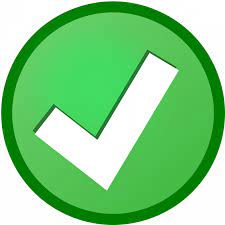 3/  أمانته
من صفات الرسول عليه الصلاة والسلام من قول جرير رضي الله عنه " مارآني رسول الله إلا تبسم في وجهي "
1/   الإصغاء للمتحدث
2/  البشاشة وحسن الإستقبال
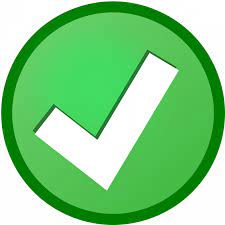 3/  التواضع
المراد بذوي الرحم هم الأقارب من جهة
1/   الأب
2/ الأم
3/  الأب والأم
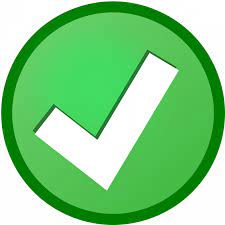 كان يحترم ويقدر الكبير في فضله ومنزلته وإن كان أصغر منه هو الصحابي .
1/  ابن عباس
2/ عبد الله بن عمرو بن العاص
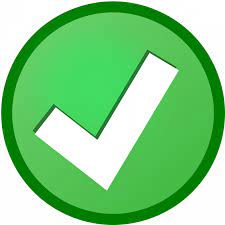 3/ أبو هريرة
دعا له النبي صلى الله عليه وسلم قال ( اللهم علمه الحكمة ) هو الصحابي .
1/  ابن عباس
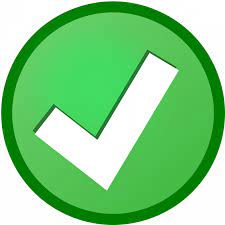 2/ عمرو بن حريث
3/ عبد الله بن جعفر
مما يدل على أهمية صلة الرحم في حديث أبي أيوب الأنصاري : أن رجلا قال : يانبي الله أخبرني بعمل يدخلني الجنة ؟ فقال : ( تعبد الله لاتشرك به شيئا , وتقيم الصلاة , وتؤتي الزكاة وتصل الرحم
1/  أن أبا أيوب سأل عنها
2/ قرن صلة الرحم بالتوحيد
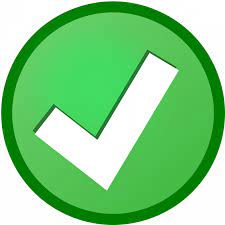 3/  الإحسان إلى عباد الله
يدل قوله عليه الصلاة والسلام لعبد الله بن جعفر " اللهم بارك له في بيعه أوقال : صفقته
1/  التشجيع على العمل الحسن
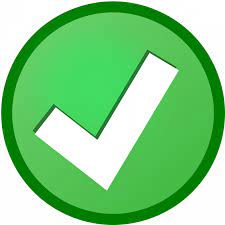 2/ ملاطفته
3/ التوجيه له
يدل قول أنس بن مالك : إن كان النبي صلى الله عليه وسلم ليخالطنا حتى يقول لأخ لي صغير " يأبا عمير مافعل النغير "
1/ تواضعه  لهم
2/  ملاطفته لهم
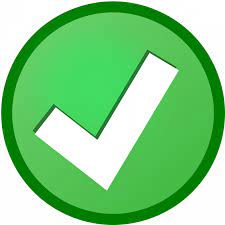 3/  بشاشته لهم
يدل قول النبي صلى الله عليه وسلم لعمر بن أبي سلمة " ياغلام سم الله وكل بيمينك وكل مما يليك "
1/   توجيهه لهم
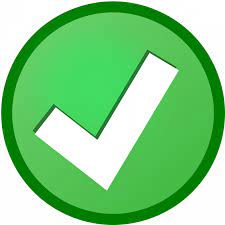 2/  ملاطفته لهم
3/  تواضعه لهم
كان عابدا شجاعا نزل عليه النبي صلى الله عليه وسلم لما نزل المدينة هو الصحابي
1/   أبو هريرة
2/  خالد بن زيد الأنصاري
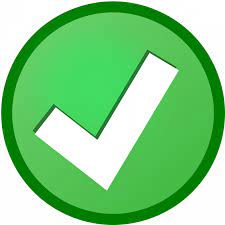 3/ ابن عباس
كان كثير العبادة زاهدا في الدنيا وكان متواضعا هو الصحابي .
1/  عبد الله بن عمر بن الخطاب
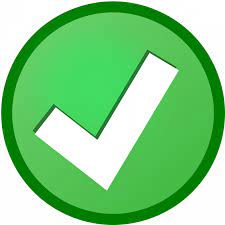 2/  خالد بن زيد الأنصاري
3/  أبو موسى الأشعري
خدم النبي صلى الله عليه وسلم عشرسنين هو
1/  أبو هريرة
2/ أنس بن مالك
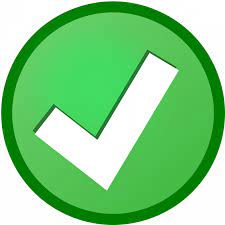 3/ سلمان الفارسي
مدة العفو عن الخادم
1/  سبعين مرة
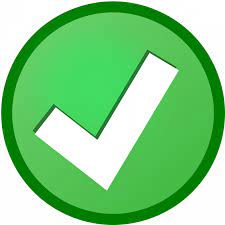 2/ ستين مرة
3/ تسعين مرة
مؤذن رسول الله صلى الله عليه وسلم هو .
1/  أبو هريرة
2/ أنس بن مالك
3/  بلال بن رباح
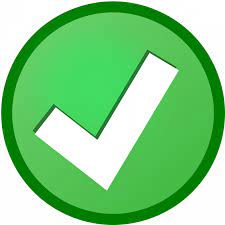 حرص النبي صلى الله عليه وسلم على استضافة
1/  الفقراء
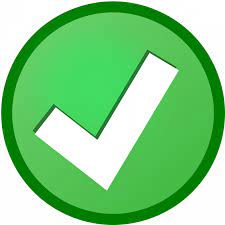 2/  الأغنياء
3/ المنافقين
من هدي النبي عليه الصلاة والسلام مع الوفود والضيوف .
2/ عدم استقبالهم
2/ ملاطفتهم ومؤانستهم
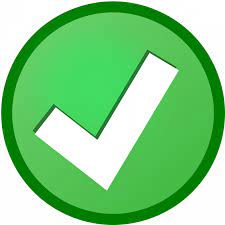 3/ عدم تقديم الهدايا لهم
دخل محمد المجلس , فأراد أن يجلس بجانب والده . فطلب من الرجل أن يقوم ليجلس مكانه . حكم فعله هنا .
1/  مباح
2/ جائز
3/ لايجوز
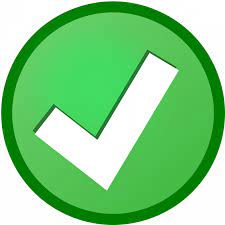 حكم منع الأجير أجرته  .
1/  لايجوز
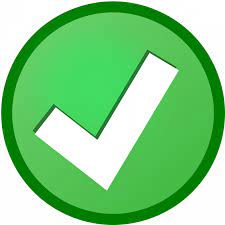 2/ جائز
3/ مكروه
صاحب نعل وسواك النبي صلى الله عليه وسلم هو الصحابي .
1/  أنس بن مالك
2/ عبد الله بن مسعود
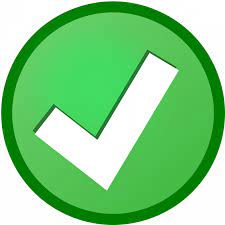 3/ عبد الله بن رواحة
حكم أذية الجار
1/  محرم
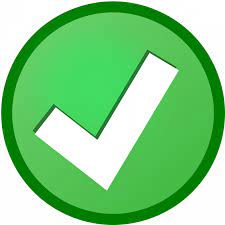 2/  مكروه
3/  مباح
دعا له النبي صلى الله عليه وسلم بقوة الحفظ هو الصحابي
1/  الأغر بن عبد الله
2/ عبد الله بن مسعود
3/ أبو هريرة
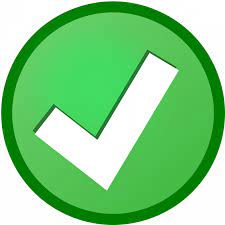 أقل عدد الجماعة لصلاة الجمعة
1/  ثلاثة
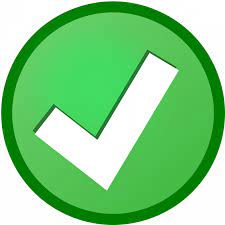 2/ أربعة
3/  خمسة
حكم الكلام والإمام يخطب لصلاة الجمعة
1/  جائز
2/  مباح
3/  محرم
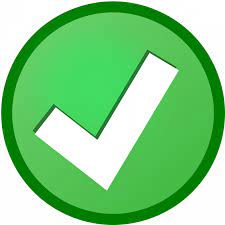 حكم تخطي رقاب الناس لأداء صلاة الجمعة
1/  مكروه
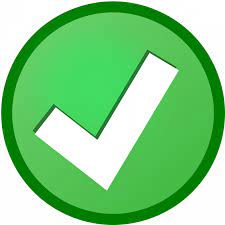 2/ جائز
3/  مباح
أرجا أوقات ساعة الإجابة في يوم الجمعة هو
1/  آخر ساعة من يوم الجمعة
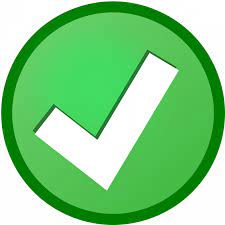 2/ بعد الإنتهاء من الخطبة
3/ بعد الإنتهاء من الصلاة
حكم صلاة العيد للرجال
1/  سنة
2/ فرض كفاية
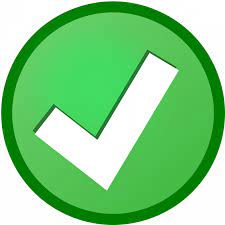 3/  مباح
حكم صلاة العيد للنساء
1/  مستحب
2/ واجب
3/  سنة
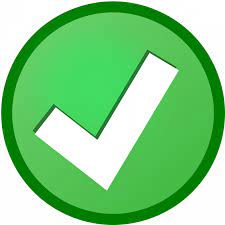 يشترط لصحة صلاة الجمعة أربعة شروط منها
1/  التطيب
2/  حضور جماعة
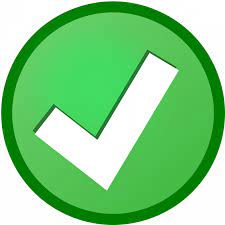 3/  السفر
يبدأ وقت صلاة العيد         .
1/  بعد طلوع الشمس بربع ساعة تقريبا
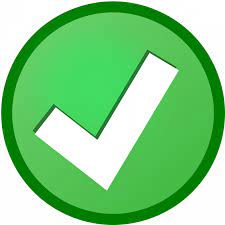 2/ قبيل زوال الشمس
3/  قبل طلوع الشمس
يكبر الإمام في الركعة الثانية من صلاة العيد
1/ ثمان تكبيرات
2/  خمس تكبيرات
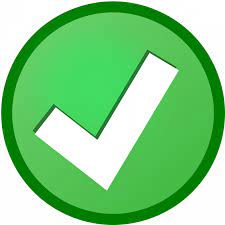 3/  ست تكبيرات
حكم صلاة الجمعة    .
1/  واجبة
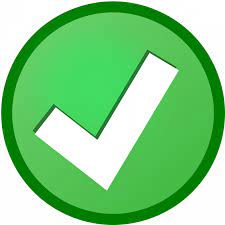 2/  سنة
3/  مستحبة
قال عليه الصلاة والسلام ( خير يوم طلعت عليه الشمس يوم الجمعة فيه خلق آدم وفيه أدخل الجنة وفيه أخرج منها دليل على :
1/  استحباب يوم الجمعة
2/  وجوب صلاة الجمعة
3/  فضل يوم الجمعة
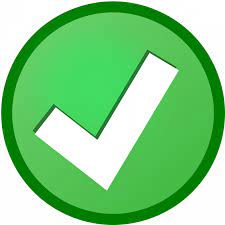 حكم التكبير في العيدين
1/  سنة
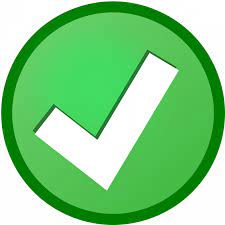 2/  واجب
3/  فرض كفاية
حكم صلاة الإستسقاء
1/  واجب
2/  سنة مؤكدة
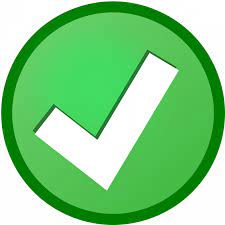 3/  فرض كفاية
صلاة الإستسقاء لها
1/  خطبتان
2/  خطبة واحدة
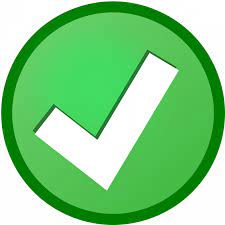 3/  تؤدى بدون خطبة
صفة صلاة الإستسقاء مثل :
1/  صلاة العيد
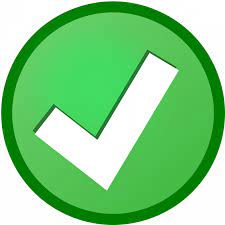 2/  صلاة الكسوف
3/  صلاة التراويح
يخطب الإمام للإستسقاء
1/  بعد الإنتهاء من الصلاة
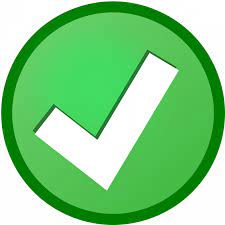 2/  قبل الصلاة
3/  ليس لها خطبة
حكم صلاة الكسوف
1/  واجبة
2/ مستحب
3/  سنة مؤكدة
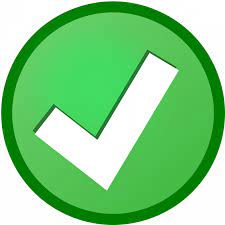 مما تتميز به صلاة الكسوف عن غيرها من الصلوات
1/ القيام , والقراءة قصيران
2/ أن في كل ركعة ركوعين
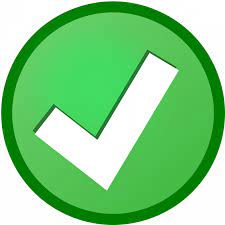 3/ أن في كل ركعة سجدتين
إذا زال الكسوف , قبل الإنتهاء من الصلاة فإن المصلي :
1/ يقطع الصلاة
2/ يكمل الصلاة بطولها
3/  يتمها خفيفة
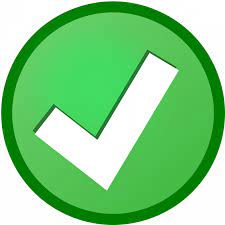 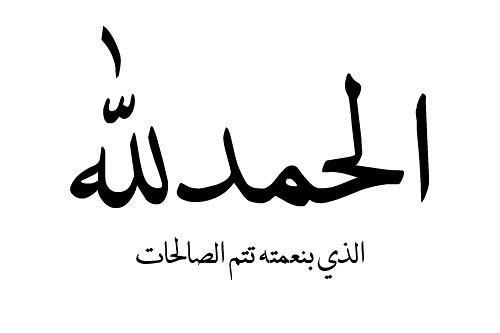